Título aqui Título aqui Título aqui
Título aqui Título aqui
Título aqui
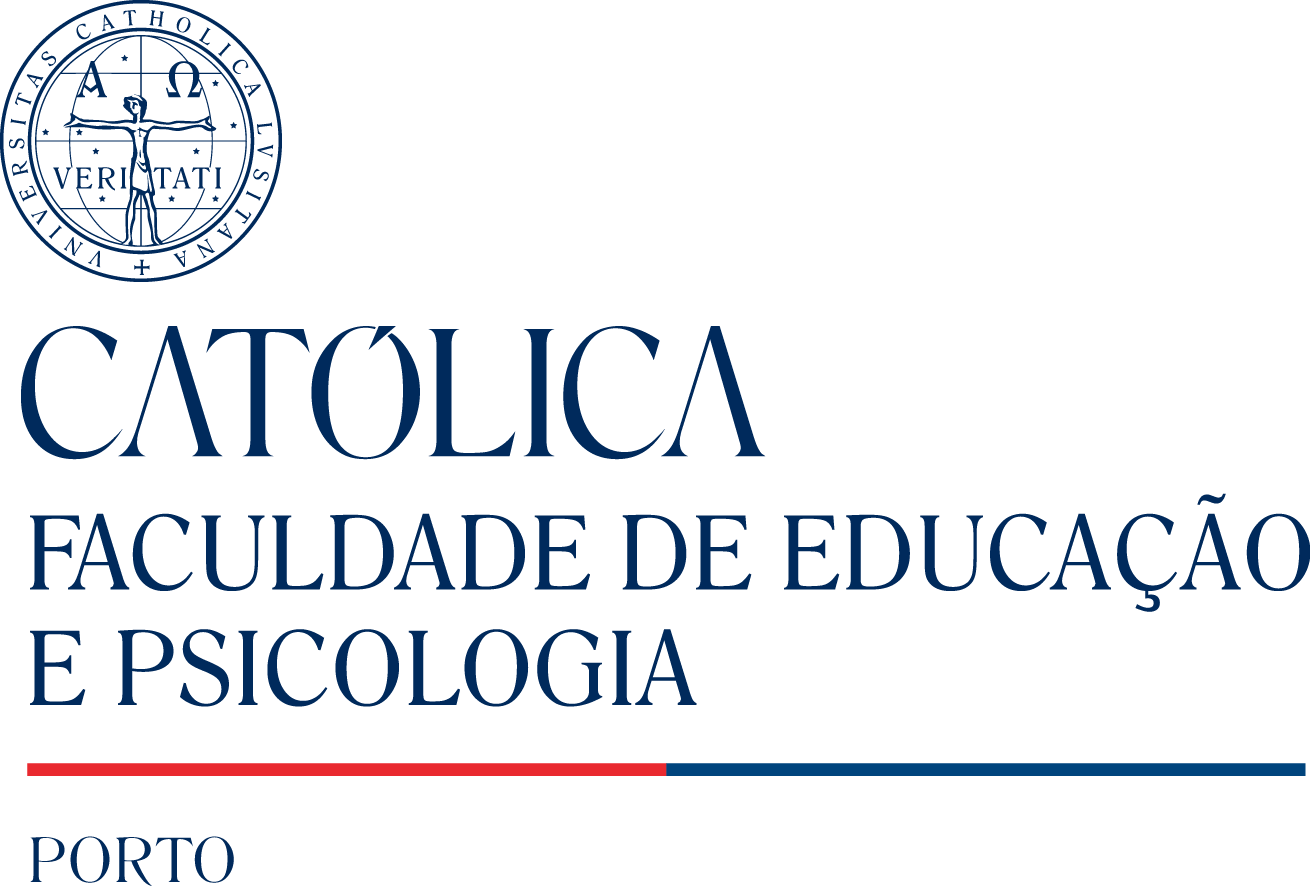 Autores aqui
Instituições aqui
Introduction/Resume
Objectives
xoxoxoxoxxoxoxoxoxxoxoxoxoxxoxoxoxoxxoxoxoxoxxoxoxoxoxxoxoxoxoxxoxoxoxoxxoxoxoxoxxoxoxoxoxxoxoxoxoxxoxoxoxoxxoxoxoxoxxoxoxoxoxxoxoxoxoxxoxoxoxoxxoxoxoxoxxoxoxoxoxxoxoxoxoxxoxoxoxoxxoxoxoxoxxoxoxoxoxxoxoxoxoxxoxoxoxoxxoxoxoxoxxoxoxoxoxxoxoxoxoxxoxoxoxoxxoxoxoxoxxoxoxoxoxxoxoxoxoxxoxoxoxoxxoxoxoxoxxoxoxoxoxxoxoxoxoxxoxoxoxoxxoxoxoxoxxoxoxoxoxxoxoxoxoxxoxoxoxoxxoxoxoxoxxoxoxoxoxxoxoxoxoxxoxoxoxox
xoxoxoxoxxoxoxoxoxxoxoxoxoxxoxoxoxoxxoxoxoxoxxoxoxoxoxxoxoxoxoxxoxoxoxoxxoxoxoxoxxoxoxoxoxxoxoxoxoxxoxoxoxoxxoxoxoxoxxoxoxoxoxxoxoxoxoxxoxoxoxoxxoxoxoxoxxoxoxoxoxxoxoxoxoxxoxoxoxoxxoxoxoxoxxoxoxoxox
xoxoxoxoxxoxoxoxoxxoxoxoxoxxoxoxoxoxxoxoxoxoxxoxoxoxoxxoxoxoxoxxoxoxoxoxxoxoxoxoxxoxoxoxoxxoxoxoxoxxoxoxoxoxxoxoxoxoxxoxoxoxoxxoxoxoxoxxoxoxoxoxxoxoxoxoxxoxoxoxoxxoxoxoxoxxoxoxoxoxxoxoxoxoxxoxoxoxox
xoxoxoxoxxoxoxoxoxxoxoxoxoxxoxoxoxoxxoxoxoxoxxoxoxoxoxxoxoxoxoxxoxoxoxoxxoxoxoxoxxoxoxoxoxxoxoxoxoxxoxoxoxoxxoxoxoxoxxoxoxoxoxxoxoxoxoxxoxoxoxoxxoxoxoxoxxoxoxoxoxxoxoxoxoxxoxoxoxoxxoxoxoxoxxoxoxoxoxxoxoxoxoxxoxoxoxoxxoxoxoxoxxoxoxoxoxxoxoxoxoxxoxoxoxoxxoxoxoxoxxoxoxoxoxxoxoxoxoxxoxoxoxoxxoxoxoxoxxoxoxoxoxxoxoxoxoxxoxoxoxoxxoxoxoxoxxoxoxoxoxxoxoxoxoxxoxoxoxoxxoxoxoxoxxoxoxoxoxxoxoxoxoxxoxoxoxox
xoxoxoxoxxoxoxoxoxxoxoxoxoxxoxoxoxoxxoxoxoxoxxoxoxoxoxxoxoxoxoxxoxoxoxoxxoxoxoxoxxoxoxoxoxxoxoxoxoxxoxoxoxoxxoxoxoxoxxoxoxoxoxxoxoxoxoxxoxoxoxoxxoxoxoxoxxoxoxoxoxxoxoxoxoxxoxoxoxoxxoxoxoxoxxoxoxoxox
xoxoxoxoxxoxoxoxoxxoxoxoxoxxoxoxoxoxxoxoxoxoxxoxoxoxoxxoxoxoxoxxoxoxoxoxxoxoxoxoxxoxoxoxoxxoxoxoxoxxoxoxoxoxxoxoxoxoxxoxoxoxoxxoxoxoxoxxoxoxoxoxxoxoxoxoxxoxoxoxoxxoxoxoxoxxoxoxoxoxxoxoxoxoxxoxoxoxox
Methods
xoxoxoxoxxoxoxoxoxxoxoxoxoxxoxoxoxoxxoxoxoxoxxoxoxoxoxxoxoxoxoxxoxoxoxoxxoxoxoxoxxoxoxoxoxxoxoxoxoxxoxoxoxoxxoxoxoxoxxoxoxoxoxxoxoxoxoxxoxoxoxoxxoxoxoxoxxoxoxoxoxxoxoxoxoxxoxoxoxoxxoxoxoxoxxoxoxoxoxxoxoxoxoxxoxoxoxoxxoxoxoxoxxoxoxoxoxxoxoxoxoxxoxoxoxoxxoxoxoxoxxoxoxoxoxxoxoxoxoxxoxoxoxoxxoxoxoxoxxoxoxoxoxxoxoxoxoxxoxoxoxoxxoxoxoxoxxoxoxoxoxxoxoxoxoxxoxoxoxoxxoxoxoxoxxoxoxoxoxxoxoxoxoxxoxoxoxoxxoxoxoxoxxoxoxoxoxxoxoxoxoxxoxoxoxoxxoxoxoxoxxoxoxoxoxxoxoxoxoxxoxoxoxoxxoxoxoxoxxoxoxoxoxxoxoxoxoxxoxoxoxoxxoxoxoxoxxoxoxoxoxxoxoxoxoxxoxoxoxoxxoxoxoxoxxoxoxoxoxxoxoxoxoxxoxoxoxoxxoxoxoxoxxoxoxoxoxxoxoxxoxoxoxoxxoxoxoxoxxoxoxoxoxxoxoxoxoxxoxoxoxoxxoxoxoxoxxoxoxoxoxxoxoxoxoxxoxoxoxoxxoxoxoxoxxoxoxoxoxxoxoxoxoxxoxoxoxoxxoxoxoxoxxoxoxoxoxxoxoxoxoxxoxoxoxoxxoxoxoxoxxoxoxoxoxxoxoxoxoxxoxoxoxoxxoxoxoxoxxoxoxoxoxxoxoxoxoxxoxoxoxoxxoxoxoxoxxoxoxoxoxxoxoxoxoxxoxoxoxoxxoxoxoxoxxoxoxoxoxxoxoxoxoxxoxoxoxoxxoxoxoxoxxoxoxoxoxxoxoxoxoxxoxoxoxoxxoxoxoxoxxoxoxoxoxxoxoxoxoxxoxoxoxoxxoxoxoxoxxoxoxoxoxxoxoxoxoxxoxoxoxoxxoxoxoxoxxoxoxoxoxxoxoxoxoxxoxoxoxoxxoxoxoxoxxoxoxoxoxxoxoxoxoxxoxoxoxoxxoxoxoxoxxoxoxoxoxxoxoxoxoxxoxoxoxoxxoxoxoxoxxoxoxoxoxxoxoxoxoxxoxoxoxoxxoxoxoxoxxoxoxoxoxxoxoxoxoxxoxoxoxoxxoxoxoxoxxoxoxoxoxxoxoxoxoxxoxoxoxoxxoxoxoxoxxoxoxoxoxxoxoxoxoxxoxoxoxoxxoxoxoxoxxoxoxoxoxxoxoxoxoxxoxoxoxoxxoxoxoxoxxoxoxoxoxxoxoxoxoxxoxoxoxoxxoxoxoxoxxoxoxoxoxxoxoxoxoxxoxoxoxoxxoxoxxoxoxoxoxxoxoxoxoxxoxoxoxoxxoxoxoxoxxoxoxoxoxxoxoxoxoxxoxoxoxoxxoxoxoxoxxoxoxoxoxxoxoxoxoxxoxoxoxoxxoxoxoxoxxoxoxoxoxxoxoxoxoxxoxoxoxoxxoxoxoxoxxoxoxoxoxxoxoxoxoxxoxoxoxox
xoxoxoxoxxoxoxoxoxxoxoxoxoxxoxoxoxoxxoxoxoxoxxoxoxoxoxxoxoxoxoxxoxoxoxoxxoxoxoxoxxoxoxoxoxxoxoxoxoxxoxoxoxoxxoxoxoxoxxoxoxoxoxxoxoxoxoxxoxoxoxoxxoxoxoxoxxoxoxoxoxxoxoxoxoxxoxoxoxoxxoxoxoxoxxoxoxoxoxxoxoxoxoxxoxoxoxoxxoxoxoxoxxoxoxoxoxxoxoxoxoxxoxoxoxoxxoxoxoxoxxoxoxoxoxxoxoxoxoxxoxoxoxoxxoxoxoxoxxoxoxoxoxxoxoxoxoxxoxoxoxoxxoxoxoxoxxoxoxoxoxxoxoxoxoxxoxoxoxoxxoxoxoxoxxoxoxoxoxxoxoxoxoxxoxoxoxoxxoxoxoxoxxoxoxoxoxxoxoxoxoxxoxoxoxoxxoxoxoxoxxoxoxoxoxxoxoxoxoxxoxoxoxoxxoxoxoxoxxoxoxoxoxxoxoxoxoxxoxoxoxoxxoxoxoxoxxoxoxoxoxxoxoxoxoxxoxoxoxoxxoxoxoxoxxoxoxoxoxxoxoxoxoxxoxoxoxoxxoxoxoxoxxoxoxoxoxxoxoxxoxoxoxoxxoxoxoxoxxoxoxoxoxxoxoxoxoxxoxoxoxoxxoxoxoxoxxoxoxoxoxxoxoxoxoxxoxoxoxoxxoxoxoxoxxoxoxoxoxxoxoxoxoxxoxoxoxoxxoxoxoxoxxoxoxoxoxxoxoxoxoxxoxoxoxoxxoxoxoxoxxoxoxoxox
xoxoxoxoxxoxoxoxoxxoxoxoxoxxoxoxoxoxxoxoxoxoxxoxoxoxoxxoxoxoxoxxoxoxoxoxxoxoxoxoxxoxoxoxoxxoxoxoxoxxoxoxoxoxxoxoxoxoxxoxoxoxoxxoxoxoxoxxoxoxoxoxxoxoxoxxoxoxoxoxxoxoxoxoxxoxoxoxoxxoxoxoxoxxoxoxoxoxxoxox
xoxoxoxoxxoxoxoxoxxoxoxoxoxxoxoxoxoxxoxoxoxoxxoxoxoxoxxoxoxoxoxxoxoxoxoxxoxoxoxoxxoxoxoxoxxoxoxoxoxxoxoxoxoxxoxoxoxoxxoxoxoxoxxoxoxoxoxxoxoxoxoxxoxoxoxoxxoxoxoxoxxoxoxoxoxxoxoxoxoxxoxoxoxoxxoxoxoxoxxoxoxoxoxxoxoxoxoxxoxoxoxoxxoxoxoxoxxoxoxoxoxxoxoxoxoxxoxoxoxoxxoxoxoxoxxoxoxoxoxxoxoxoxoxxoxoxoxoxxoxoxoxoxxoxoxoxoxxoxoxoxoxxoxoxoxoxxoxoxoxoxxoxoxoxoxxoxoxoxoxxoxoxoxoxxoxoxoxoxxoxoxoxoxxoxoxoxoxxoxoxoxoxxoxoxoxoxxoxoxoxoxxoxoxoxoxxoxoxoxoxxoxoxoxoxxoxoxoxoxxoxoxoxoxxoxoxoxoxxoxoxoxoxxoxoxoxoxxoxoxoxoxxoxoxoxoxxoxoxoxoxxoxoxoxoxxoxoxoxoxxoxoxoxoxxoxoxoxoxxoxoxoxoxxoxoxoxoxxoxoxoxoxxoxoxoxoxxoxoxxoxoxoxoxxoxoxoxoxxoxoxoxoxxoxoxoxoxxoxoxoxoxxoxoxoxoxxoxoxoxoxxoxoxoxoxxoxoxoxoxxoxoxoxoxxoxoxoxoxxoxoxoxoxxoxoxoxoxxoxoxoxoxxoxoxoxoxxoxoxoxoxxoxoxoxoxxoxoxoxoxxoxoxoxoxxoxoxoxoxxoxoxoxoxxoxoxoxoxxoxoxoxoxxoxoxoxoxxoxoxoxoxxoxoxoxoxxoxoxoxoxxoxoxoxoxxoxoxoxoxxoxoxoxoxxoxoxoxoxxoxoxoxoxxoxoxoxoxxoxoxoxoxxoxoxoxoxxoxoxoxoxxoxoxoxoxxoxoxoxoxxoxoxoxoxxoxoxoxoxxoxoxoxoxxoxoxoxoxxoxoxoxoxxoxoxoxoxxoxoxoxoxxoxoxoxoxxoxoxoxoxxoxoxoxoxxoxoxoxoxxoxoxoxoxxoxoxoxoxxoxoxoxoxxoxoxoxoxxoxoxoxoxxoxoxoxoxxoxoxoxoxxoxoxoxoxxoxoxoxoxxoxoxoxoxxoxoxoxoxxoxoxoxoxxoxoxoxoxxoxoxoxoxxoxoxoxoxxoxoxoxoxxoxoxoxoxxoxoxoxoxxoxoxoxoxxoxoxoxoxxoxoxoxoxxoxoxoxoxxoxoxoxoxxoxoxoxoxxoxoxoxoxxoxoxoxoxxoxoxoxoxxoxoxoxoxxoxoxoxoxxoxoxoxoxxoxoxoxoxxoxoxoxoxxoxoxoxoxxoxoxoxoxxoxoxoxoxxoxoxoxoxxoxoxxoxoxoxoxxoxoxoxoxxoxoxoxoxxoxoxoxoxxoxoxoxoxxoxoxoxoxxoxoxoxoxxoxoxoxoxxoxoxoxoxxoxoxoxoxxoxoxoxoxxoxoxoxoxxoxoxoxoxxoxoxoxoxxoxoxoxoxxoxoxoxoxxoxoxoxoxxoxoxoxoxxoxoxoxox
xoxoxoxoxxoxoxoxoxxoxoxoxoxxoxoxoxoxxoxoxoxoxxoxoxoxoxxoxoxoxoxxoxoxoxoxxoxoxoxoxxoxoxoxoxxoxoxoxoxxoxoxoxoxxoxoxoxoxxoxoxoxoxxoxoxoxoxxoxoxoxoxxoxoxoxoxxoxoxoxoxxoxoxoxoxxoxoxoxoxxoxoxoxoxxoxoxoxoxxoxoxoxoxxoxoxoxoxxoxoxoxoxxoxoxoxoxxoxoxoxoxxoxoxoxoxxoxoxoxoxxoxoxoxoxxoxoxoxoxxoxoxoxoxxoxoxoxoxxoxoxoxoxxoxoxoxoxxoxoxoxoxxoxoxoxoxxoxoxoxoxxoxoxoxoxxoxoxoxoxxoxoxoxoxxoxoxoxoxxoxoxoxoxxoxoxoxoxxoxoxoxoxxoxoxoxoxxoxoxoxoxxoxoxoxoxxoxoxoxoxxoxoxoxoxxoxoxoxoxxoxoxoxoxxoxoxoxoxxoxoxoxoxxoxoxoxoxxoxoxoxoxxoxoxoxoxxoxoxoxoxxoxoxoxoxxoxoxoxoxxoxoxoxoxxoxoxoxoxxoxoxoxoxxoxoxoxoxxoxoxoxoxxoxoxoxoxxoxoxxoxoxoxoxxoxoxoxoxxoxoxoxoxxoxoxoxoxxoxoxoxoxxoxoxoxoxxoxoxoxoxxoxoxoxoxxoxoxoxoxxoxoxoxoxxoxoxoxoxxoxoxoxoxxoxoxoxoxxoxoxoxoxxoxoxoxoxxoxoxoxoxxoxoxoxoxxoxoxoxoxxoxoxoxox
xoxoxoxoxxoxoxoxoxxoxoxoxoxxoxoxoxoxxoxoxoxoxxoxoxoxoxxoxoxoxoxxoxoxoxoxxoxoxoxoxxoxoxoxoxxoxoxoxoxxoxoxoxoxxoxoxoxoxxoxoxoxoxxoxoxoxoxxoxoxoxoxxoxoxoxxoxoxoxoxxoxoxoxoxxoxoxoxoxxoxoxoxoxxoxoxoxoxxoxox
Conclusions
xoxoxoxoxxoxoxoxoxxoxoxoxoxxoxoxoxoxxoxoxoxoxxoxoxoxoxxoxoxoxoxxoxoxoxoxxoxoxoxoxxoxoxoxoxxoxoxoxoxxoxoxoxoxxoxoxoxoxxoxoxoxoxxoxoxoxoxxoxoxoxoxxoxoxoxoxxoxoxoxoxxoxoxoxoxxoxoxoxoxxoxoxoxoxxoxoxoxoxxoxoxoxoxxoxoxoxoxxoxoxoxoxxoxoxoxoxxoxoxoxoxxoxoxoxoxxoxoxoxoxxoxoxoxoxxoxoxoxoxxoxoxoxoxxoxoxoxoxxoxoxoxoxxoxoxoxoxxoxoxoxoxxoxoxoxoxxoxoxoxoxxoxoxoxoxxoxoxoxoxxoxoxoxoxxoxoxoxoxxoxoxoxoxxoxoxoxoxxoxoxoxoxxoxoxoxoxxoxoxoxoxxoxoxoxoxxoxoxoxoxxoxoxoxoxxoxoxoxoxxoxoxoxoxxoxoxoxoxxoxoxoxoxxoxoxoxoxxoxoxoxoxxoxoxoxoxxoxoxoxoxxoxoxoxoxxoxoxoxoxxoxoxoxoxxoxoxoxoxxoxoxoxoxxoxoxoxoxxoxoxoxoxxoxoxoxoxxoxoxoxoxxoxoxoxoxxoxoxoxoxxoxoxoxoxxoxoxoxoxxoxoxoxoxxoxoxoxoxxoxoxoxoxxoxoxoxoxxoxoxoxoxxoxoxoxoxxoxoxoxoxxoxoxoxoxxoxoxoxoxxoxoxoxoxxoxoxoxoxxoxoxoxoxxoxoxoxoxxoxoxooxoxoxoxxoxoxoxoxxoxoxoxoxxoxoxooxoxoxoxxoxoxoxoxxoxoxoxoxxoxoxooxoxoxoxxoxoxoxoxxoxoxoxoxxoxoxo
Acknowledgements
Título aqui Título aqui Título aqui
Título aqui Título aqui
Título aqui
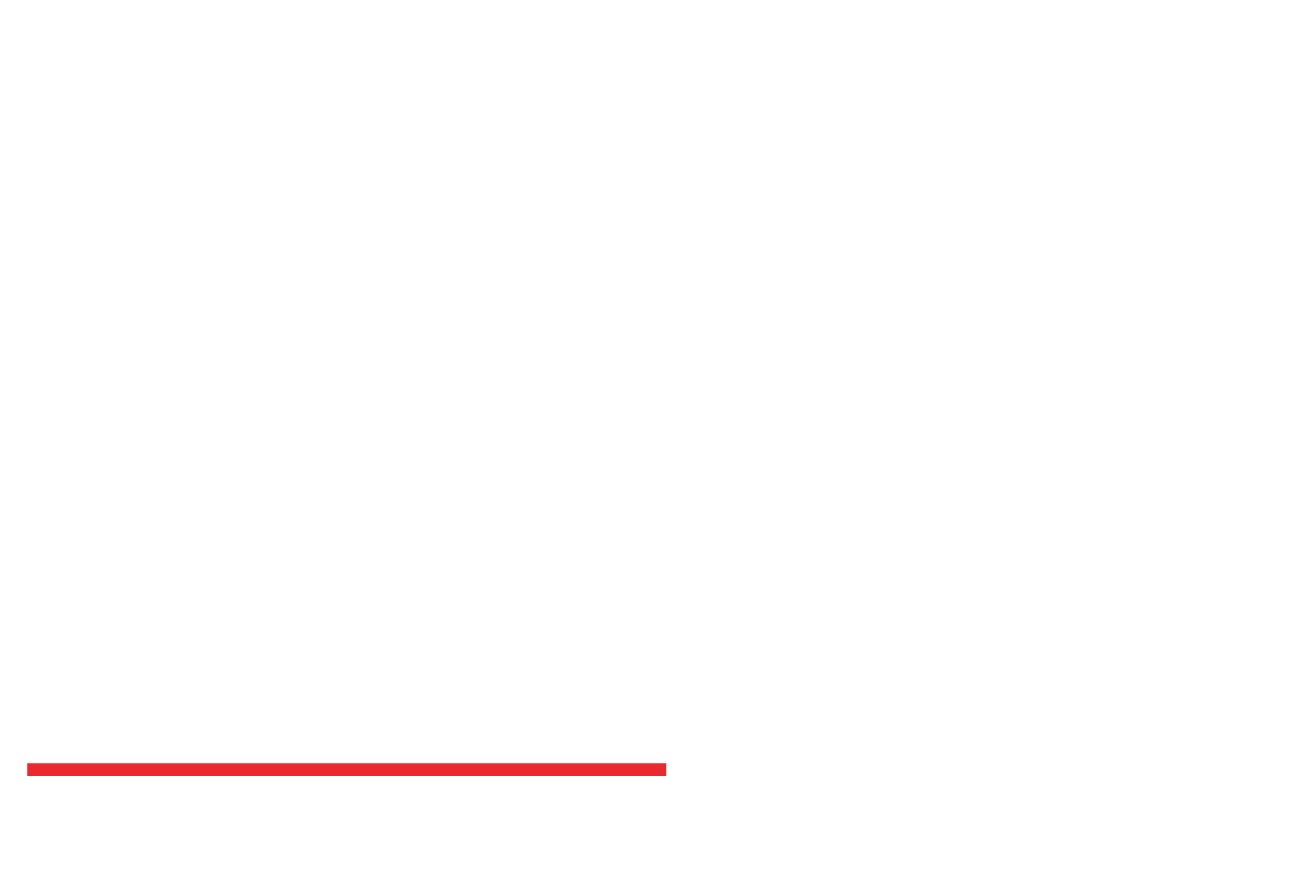 Autores aqui
Instituições aqui
Introduction/Resume
Objectives
xoxoxoxoxxoxoxoxoxxoxoxoxoxxoxoxoxoxxoxoxoxoxxoxoxoxoxxoxoxoxoxxoxoxoxoxxoxoxoxoxxoxoxoxoxxoxoxoxoxxoxoxoxoxxoxoxoxoxxoxoxoxoxxoxoxoxoxxoxoxoxoxxoxoxoxoxxoxoxoxoxxoxoxoxoxxoxoxoxoxxoxoxoxoxxoxoxoxoxxoxoxoxoxxoxoxoxoxxoxoxoxoxxoxoxoxoxxoxoxoxoxxoxoxoxoxxoxoxoxoxxoxoxoxoxxoxoxoxoxxoxoxoxoxxoxoxoxoxxoxoxoxoxxoxoxoxoxxoxoxoxoxxoxoxoxoxxoxoxoxoxxoxoxoxoxxoxoxoxoxxoxoxoxoxxoxoxoxoxxoxoxoxoxxoxoxoxox
xoxoxoxoxxoxoxoxoxxoxoxoxoxxoxoxoxoxxoxoxoxoxxoxoxoxoxxoxoxoxoxxoxoxoxoxxoxoxoxoxxoxoxoxoxxoxoxoxoxxoxoxoxoxxoxoxoxoxxoxoxoxoxxoxoxoxoxxoxoxoxoxxoxoxoxoxxoxoxoxoxxoxoxoxoxxoxoxoxoxxoxoxoxoxxoxoxoxox
xoxoxoxoxxoxoxoxoxxoxoxoxoxxoxoxoxoxxoxoxoxoxxoxoxoxoxxoxoxoxoxxoxoxoxoxxoxoxoxoxxoxoxoxoxxoxoxoxoxxoxoxoxoxxoxoxoxoxxoxoxoxoxxoxoxoxoxxoxoxoxoxxoxoxoxoxxoxoxoxoxxoxoxoxoxxoxoxoxoxxoxoxoxoxxoxoxoxox
xoxoxoxoxxoxoxoxoxxoxoxoxoxxoxoxoxoxxoxoxoxoxxoxoxoxoxxoxoxoxoxxoxoxoxoxxoxoxoxoxxoxoxoxoxxoxoxoxoxxoxoxoxoxxoxoxoxoxxoxoxoxoxxoxoxoxoxxoxoxoxoxxoxoxoxoxxoxoxoxoxxoxoxoxoxxoxoxoxoxxoxoxoxoxxoxoxoxoxxoxoxoxoxxoxoxoxoxxoxoxoxoxxoxoxoxoxxoxoxoxoxxoxoxoxoxxoxoxoxoxxoxoxoxoxxoxoxoxoxxoxoxoxoxxoxoxoxoxxoxoxoxoxxoxoxoxoxxoxoxoxoxxoxoxoxoxxoxoxoxoxxoxoxoxoxxoxoxoxoxxoxoxoxoxxoxoxoxoxxoxoxoxoxxoxoxoxox
xoxoxoxoxxoxoxoxoxxoxoxoxoxxoxoxoxoxxoxoxoxoxxoxoxoxoxxoxoxoxoxxoxoxoxoxxoxoxoxoxxoxoxoxoxxoxoxoxoxxoxoxoxoxxoxoxoxoxxoxoxoxoxxoxoxoxoxxoxoxoxoxxoxoxoxoxxoxoxoxoxxoxoxoxoxxoxoxoxoxxoxoxoxoxxoxoxoxox
xoxoxoxoxxoxoxoxoxxoxoxoxoxxoxoxoxoxxoxoxoxoxxoxoxoxoxxoxoxoxoxxoxoxoxoxxoxoxoxoxxoxoxoxoxxoxoxoxoxxoxoxoxoxxoxoxoxoxxoxoxoxoxxoxoxoxoxxoxoxoxoxxoxoxoxoxxoxoxoxoxxoxoxoxoxxoxoxoxoxxoxoxoxoxxoxoxoxox
Methods
xoxoxoxoxxoxoxoxoxxoxoxoxoxxoxoxoxoxxoxoxoxoxxoxoxoxoxxoxoxoxoxxoxoxoxoxxoxoxoxoxxoxoxoxoxxoxoxoxoxxoxoxoxoxxoxoxoxoxxoxoxoxoxxoxoxoxoxxoxoxoxoxxoxoxoxoxxoxoxoxoxxoxoxoxoxxoxoxoxoxxoxoxoxoxxoxoxoxoxxoxoxoxoxxoxoxoxoxxoxoxoxoxxoxoxoxoxxoxoxoxoxxoxoxoxoxxoxoxoxoxxoxoxoxoxxoxoxoxoxxoxoxoxoxxoxoxoxoxxoxoxoxoxxoxoxoxoxxoxoxoxoxxoxoxoxoxxoxoxoxoxxoxoxoxoxxoxoxoxoxxoxoxoxoxxoxoxoxoxxoxoxoxoxxoxoxoxoxxoxoxoxoxxoxoxoxoxxoxoxoxoxxoxoxoxoxxoxoxoxoxxoxoxoxoxxoxoxoxoxxoxoxoxoxxoxoxoxoxxoxoxoxoxxoxoxoxoxxoxoxoxoxxoxoxoxoxxoxoxoxoxxoxoxoxoxxoxoxoxoxxoxoxoxoxxoxoxoxoxxoxoxoxoxxoxoxoxoxxoxoxoxoxxoxoxoxoxxoxoxxoxoxoxoxxoxoxoxoxxoxoxoxoxxoxoxoxoxxoxoxoxoxxoxoxoxoxxoxoxoxoxxoxoxoxoxxoxoxoxoxxoxoxoxoxxoxoxoxoxxoxoxoxoxxoxoxoxoxxoxoxoxoxxoxoxoxoxxoxoxoxoxxoxoxoxoxxoxoxoxoxxoxoxoxoxxoxoxoxoxxoxoxoxoxxoxoxoxoxxoxoxoxoxxoxoxoxoxxoxoxoxoxxoxoxoxoxxoxoxoxoxxoxoxoxoxxoxoxoxoxxoxoxoxoxxoxoxoxoxxoxoxoxoxxoxoxoxoxxoxoxoxoxxoxoxoxoxxoxoxoxoxxoxoxoxoxxoxoxoxoxxoxoxoxoxxoxoxoxoxxoxoxoxoxxoxoxoxoxxoxoxoxoxxoxoxoxoxxoxoxoxoxxoxoxoxoxxoxoxoxoxxoxoxoxoxxoxoxoxoxxoxoxoxoxxoxoxoxoxxoxoxoxoxxoxoxoxoxxoxoxoxoxxoxoxoxoxxoxoxoxoxxoxoxoxoxxoxoxoxoxxoxoxoxoxxoxoxoxoxxoxoxoxoxxoxoxoxoxxoxoxoxoxxoxoxoxoxxoxoxoxoxxoxoxoxoxxoxoxoxoxxoxoxoxoxxoxoxoxoxxoxoxoxoxxoxoxoxoxxoxoxoxoxxoxoxoxoxxoxoxoxoxxoxoxoxoxxoxoxoxoxxoxoxoxoxxoxoxoxoxxoxoxoxoxxoxoxoxoxxoxoxoxoxxoxoxoxoxxoxoxoxoxxoxoxoxoxxoxoxoxoxxoxoxxoxoxoxoxxoxoxoxoxxoxoxoxoxxoxoxoxoxxoxoxoxoxxoxoxoxoxxoxoxoxoxxoxoxoxoxxoxoxoxoxxoxoxoxoxxoxoxoxoxxoxoxoxoxxoxoxoxoxxoxoxoxoxxoxoxoxoxxoxoxoxoxxoxoxoxoxxoxoxoxoxxoxoxoxox
xoxoxoxoxxoxoxoxoxxoxoxoxoxxoxoxoxoxxoxoxoxoxxoxoxoxoxxoxoxoxoxxoxoxoxoxxoxoxoxoxxoxoxoxoxxoxoxoxoxxoxoxoxoxxoxoxoxoxxoxoxoxoxxoxoxoxoxxoxoxoxoxxoxoxoxoxxoxoxoxoxxoxoxoxoxxoxoxoxoxxoxoxoxoxxoxoxoxoxxoxoxoxoxxoxoxoxoxxoxoxoxoxxoxoxoxoxxoxoxoxoxxoxoxoxoxxoxoxoxoxxoxoxoxoxxoxoxoxoxxoxoxoxoxxoxoxoxoxxoxoxoxoxxoxoxoxoxxoxoxoxoxxoxoxoxoxxoxoxoxoxxoxoxoxoxxoxoxoxoxxoxoxoxoxxoxoxoxoxxoxoxoxoxxoxoxoxoxxoxoxoxoxxoxoxoxoxxoxoxoxoxxoxoxoxoxxoxoxoxoxxoxoxoxoxxoxoxoxoxxoxoxoxoxxoxoxoxoxxoxoxoxoxxoxoxoxoxxoxoxoxoxxoxoxoxoxxoxoxoxoxxoxoxoxoxxoxoxoxoxxoxoxoxoxxoxoxoxoxxoxoxoxoxxoxoxoxoxxoxoxoxoxxoxoxoxoxxoxoxxoxoxoxoxxoxoxoxoxxoxoxoxoxxoxoxoxoxxoxoxoxoxxoxoxoxoxxoxoxoxoxxoxoxoxoxxoxoxoxoxxoxoxoxoxxoxoxoxoxxoxoxoxoxxoxoxoxoxxoxoxoxoxxoxoxoxoxxoxoxoxoxxoxoxoxoxxoxoxoxoxxoxoxoxox
xoxoxoxoxxoxoxoxoxxoxoxoxoxxoxoxoxoxxoxoxoxoxxoxoxoxoxxoxoxoxoxxoxoxoxoxxoxoxoxoxxoxoxoxoxxoxoxoxoxxoxoxoxoxxoxoxoxoxxoxoxoxoxxoxoxoxoxxoxoxoxoxxoxoxoxxoxoxoxoxxoxoxoxoxxoxoxoxoxxoxoxoxoxxoxoxoxoxxoxox
xoxoxoxoxxoxoxoxoxxoxoxoxoxxoxoxoxoxxoxoxoxoxxoxoxoxoxxoxoxoxoxxoxoxoxoxxoxoxoxoxxoxoxoxoxxoxoxoxoxxoxoxoxoxxoxoxoxoxxoxoxoxoxxoxoxoxoxxoxoxoxoxxoxoxoxoxxoxoxoxoxxoxoxoxoxxoxoxoxoxxoxoxoxoxxoxoxoxoxxoxoxoxoxxoxoxoxoxxoxoxoxoxxoxoxoxoxxoxoxoxoxxoxoxoxoxxoxoxoxoxxoxoxoxoxxoxoxoxoxxoxoxoxoxxoxoxoxoxxoxoxoxoxxoxoxoxoxxoxoxoxoxxoxoxoxoxxoxoxoxoxxoxoxoxoxxoxoxoxoxxoxoxoxoxxoxoxoxoxxoxoxoxoxxoxoxoxoxxoxoxoxoxxoxoxoxoxxoxoxoxoxxoxoxoxoxxoxoxoxoxxoxoxoxoxxoxoxoxoxxoxoxoxoxxoxoxoxoxxoxoxoxoxxoxoxoxoxxoxoxoxoxxoxoxoxoxxoxoxoxoxxoxoxoxoxxoxoxoxoxxoxoxoxoxxoxoxoxoxxoxoxoxoxxoxoxoxoxxoxoxoxoxxoxoxoxoxxoxoxxoxoxoxoxxoxoxoxoxxoxoxoxoxxoxoxoxoxxoxoxoxoxxoxoxoxoxxoxoxoxoxxoxoxoxoxxoxoxoxoxxoxoxoxoxxoxoxoxoxxoxoxoxoxxoxoxoxoxxoxoxoxoxxoxoxoxoxxoxoxoxoxxoxoxoxoxxoxoxoxoxxoxoxoxoxxoxoxoxoxxoxoxoxoxxoxoxoxoxxoxoxoxoxxoxoxoxoxxoxoxoxoxxoxoxoxoxxoxoxoxoxxoxoxoxoxxoxoxoxoxxoxoxoxoxxoxoxoxoxxoxoxoxoxxoxoxoxoxxoxoxoxoxxoxoxoxoxxoxoxoxoxxoxoxoxoxxoxoxoxoxxoxoxoxoxxoxoxoxoxxoxoxoxoxxoxoxoxoxxoxoxoxoxxoxoxoxoxxoxoxoxoxxoxoxoxoxxoxoxoxoxxoxoxoxoxxoxoxoxoxxoxoxoxoxxoxoxoxoxxoxoxoxoxxoxoxoxoxxoxoxoxoxxoxoxoxoxxoxoxoxoxxoxoxoxoxxoxoxoxoxxoxoxoxoxxoxoxoxoxxoxoxoxoxxoxoxoxoxxoxoxoxoxxoxoxoxoxxoxoxoxoxxoxoxoxoxxoxoxoxoxxoxoxoxoxxoxoxoxoxxoxoxoxoxxoxoxoxoxxoxoxoxoxxoxoxoxoxxoxoxoxoxxoxoxoxoxxoxoxoxoxxoxoxoxoxxoxoxoxoxxoxoxoxoxxoxoxoxoxxoxoxoxoxxoxoxoxoxxoxoxoxoxxoxoxoxoxxoxoxoxoxxoxoxxoxoxoxoxxoxoxoxoxxoxoxoxoxxoxoxoxoxxoxoxoxoxxoxoxoxoxxoxoxoxoxxoxoxoxoxxoxoxoxoxxoxoxoxoxxoxoxoxoxxoxoxoxoxxoxoxoxoxxoxoxoxoxxoxoxoxoxxoxoxoxoxxoxoxoxoxxoxoxoxoxxoxoxoxox
xoxoxoxoxxoxoxoxoxxoxoxoxoxxoxoxoxoxxoxoxoxoxxoxoxoxoxxoxoxoxoxxoxoxoxoxxoxoxoxoxxoxoxoxoxxoxoxoxoxxoxoxoxoxxoxoxoxoxxoxoxoxoxxoxoxoxoxxoxoxoxoxxoxoxoxoxxoxoxoxoxxoxoxoxoxxoxoxoxoxxoxoxoxoxxoxoxoxoxxoxoxoxoxxoxoxoxoxxoxoxoxoxxoxoxoxoxxoxoxoxoxxoxoxoxoxxoxoxoxoxxoxoxoxoxxoxoxoxoxxoxoxoxoxxoxoxoxoxxoxoxoxoxxoxoxoxoxxoxoxoxoxxoxoxoxoxxoxoxoxoxxoxoxoxoxxoxoxoxoxxoxoxoxoxxoxoxoxoxxoxoxoxoxxoxoxoxoxxoxoxoxoxxoxoxoxoxxoxoxoxoxxoxoxoxoxxoxoxoxoxxoxoxoxoxxoxoxoxoxxoxoxoxoxxoxoxoxoxxoxoxoxoxxoxoxoxoxxoxoxoxoxxoxoxoxoxxoxoxoxoxxoxoxoxoxxoxoxoxoxxoxoxoxoxxoxoxoxoxxoxoxoxoxxoxoxoxoxxoxoxoxoxxoxoxoxoxxoxoxxoxoxoxoxxoxoxoxoxxoxoxoxoxxoxoxoxoxxoxoxoxoxxoxoxoxoxxoxoxoxoxxoxoxoxoxxoxoxoxoxxoxoxoxoxxoxoxoxoxxoxoxoxoxxoxoxoxoxxoxoxoxoxxoxoxoxoxxoxoxoxoxxoxoxoxoxxoxoxoxoxxoxoxoxox
xoxoxoxoxxoxoxoxoxxoxoxoxoxxoxoxoxoxxoxoxoxoxxoxoxoxoxxoxoxoxoxxoxoxoxoxxoxoxoxoxxoxoxoxoxxoxoxoxoxxoxoxoxoxxoxoxoxoxxoxoxoxoxxoxoxoxoxxoxoxoxoxxoxoxoxxoxoxoxoxxoxoxoxoxxoxoxoxoxxoxoxoxoxxoxoxoxoxxoxox
Conclusions
xoxoxoxoxxoxoxoxoxxoxoxoxoxxoxoxoxoxxoxoxoxoxxoxoxoxoxxoxoxoxoxxoxoxoxoxxoxoxoxoxxoxoxoxoxxoxoxoxoxxoxoxoxoxxoxoxoxoxxoxoxoxoxxoxoxoxoxxoxoxoxoxxoxoxoxoxxoxoxoxoxxoxoxoxoxxoxoxoxoxxoxoxoxoxxoxoxoxoxxoxoxoxoxxoxoxoxoxxoxoxoxoxxoxoxoxoxxoxoxoxoxxoxoxoxoxxoxoxoxoxxoxoxoxoxxoxoxoxoxxoxoxoxoxxoxoxoxoxxoxoxoxoxxoxoxoxoxxoxoxoxoxxoxoxoxoxxoxoxoxoxxoxoxoxoxxoxoxoxoxxoxoxoxoxxoxoxoxoxxoxoxoxoxxoxoxoxoxxoxoxoxoxxoxoxoxoxxoxoxoxoxxoxoxoxoxxoxoxoxoxxoxoxoxoxxoxoxoxoxxoxoxoxoxxoxoxoxoxxoxoxoxoxxoxoxoxoxxoxoxoxoxxoxoxoxoxxoxoxoxoxxoxoxoxoxxoxoxoxoxxoxoxoxoxxoxoxoxoxxoxoxoxoxxoxoxoxoxxoxoxoxoxxoxoxoxoxxoxoxoxoxxoxoxoxoxxoxoxoxoxxoxoxoxoxxoxoxoxoxxoxoxoxoxxoxoxoxoxxoxoxoxoxxoxoxoxoxxoxoxoxoxxoxoxoxoxxoxoxoxoxxoxoxoxoxxoxoxoxoxxoxoxoxoxxoxoxoxoxxoxoxoxoxxoxoxoxoxxoxoxooxoxoxoxxoxoxoxoxxoxoxoxoxxoxoxooxoxoxoxxoxoxoxoxxoxoxoxoxxoxoxooxoxoxoxxoxoxoxoxxoxoxoxoxxoxoxo
Acknowledgements